ITU Workshop on "Future Trust and Knowledge Infrastructure", Phase 1Geneva, Switzerland, 24 April 2015
Trusted environment in future ICT infrastructure and the role of the context

Proff. Dr. Viliam Sarian,
Director of the Scientific and Education Center, FSUE NIIR Russia, sarian@niir.ru
Activities of the Communications Administration of Russia
Eurasian Economic Commission (EEC), 2014
United Nations ESCAP, 2013
Regional Commonwealth in the field of Communications (RCC), 2014
APEC TEL “Interoperable ICT: semantic, linguistic and other aspects”, 2013
Draft Recommendation Y.trusted-env “The basic principles of a trusted environment in ICT infrastructure”, 2014
Expert dialogue in BRICS, 2015
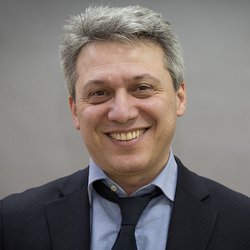 Rashid Ismailov
Deputy Minister of Telecom and Mass Communications of the Russian Federation
Importance of the problem
A large number of economies, peoples, languages
Active cooperation between the economies
High mobility of people
A large number of leading IT-companies
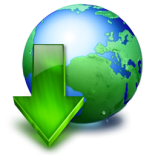 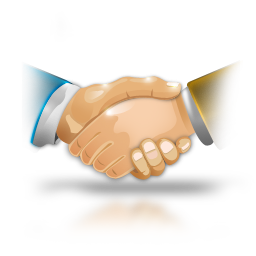 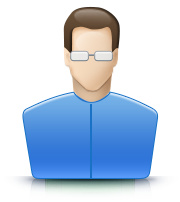 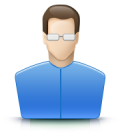 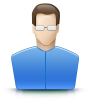 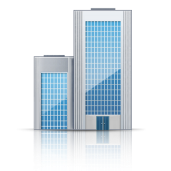 Interrelation of concepts (1)
Future ICT infrastructure
Trusted environment
Context
Interrelation of concepts (2)
Interoperability
Transboundary
Trust
A set of fundamental principles for trusted environment
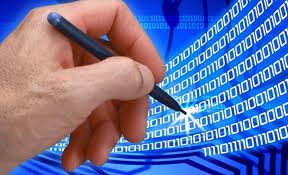 A set of fundamental principles UNCITRAL
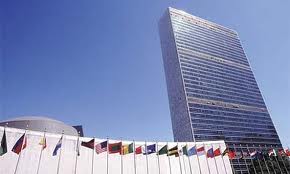 Moving from paper to electronic document
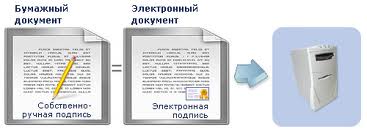 Common infrastructure of trust
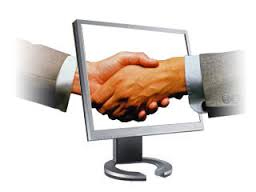 Limitation principle
User 1
User 2
User 3
Service 1
Service 2
As a number of services and users increases, amount of required context data growths non-linearly

At some point increasing the size of the trusted environment becomes impossible

To maintain the high level of trust it is mandatory to limit the scope of the trusted environment to the most critical services and to the group of users that need it most
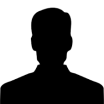 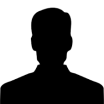 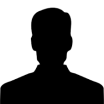 Interaction 1
Interaction M
Context
data 1
Context
data N
+ One extra service
+ One extra user
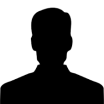 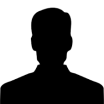 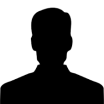 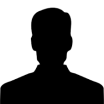 + X extra interactions
+ Xα extra context data
The role of context
D=f1(S, n, f, ∆t) – the number of documents available in the environment of interactions;
D0 =f2(S, n, f, ∆t) – the number of documents, the minimum required to make the interaction.

D – D0 = K = f3(S, n, f, ∆t) – context - the formally non-binding information to help decide.

n, f, S   – const, so 
D=D(∆t), because available documents accumulated during the interaction
Interactions environment S
Context
Context Notary
The quantitative characteristics of the interaction environment S:
n – the number of participants;
f – the number of interactions;
∆t – time for one interaction;
Relation of Interactions environments and their contexts
Interactions environment S1
Interactions environment S2
Context 1
Context 2
Notary 1
Notary 2
Importance of context
With the rapid development of ICT and increase the number of users, protection against cyber threats requires more and more Investment
There may come a time when the cost of security within trusted environment will exceed profits
Development of means of context production may improve safety in a trusted environment at a lower cost
Thank you for your attention!